স্বাগতম
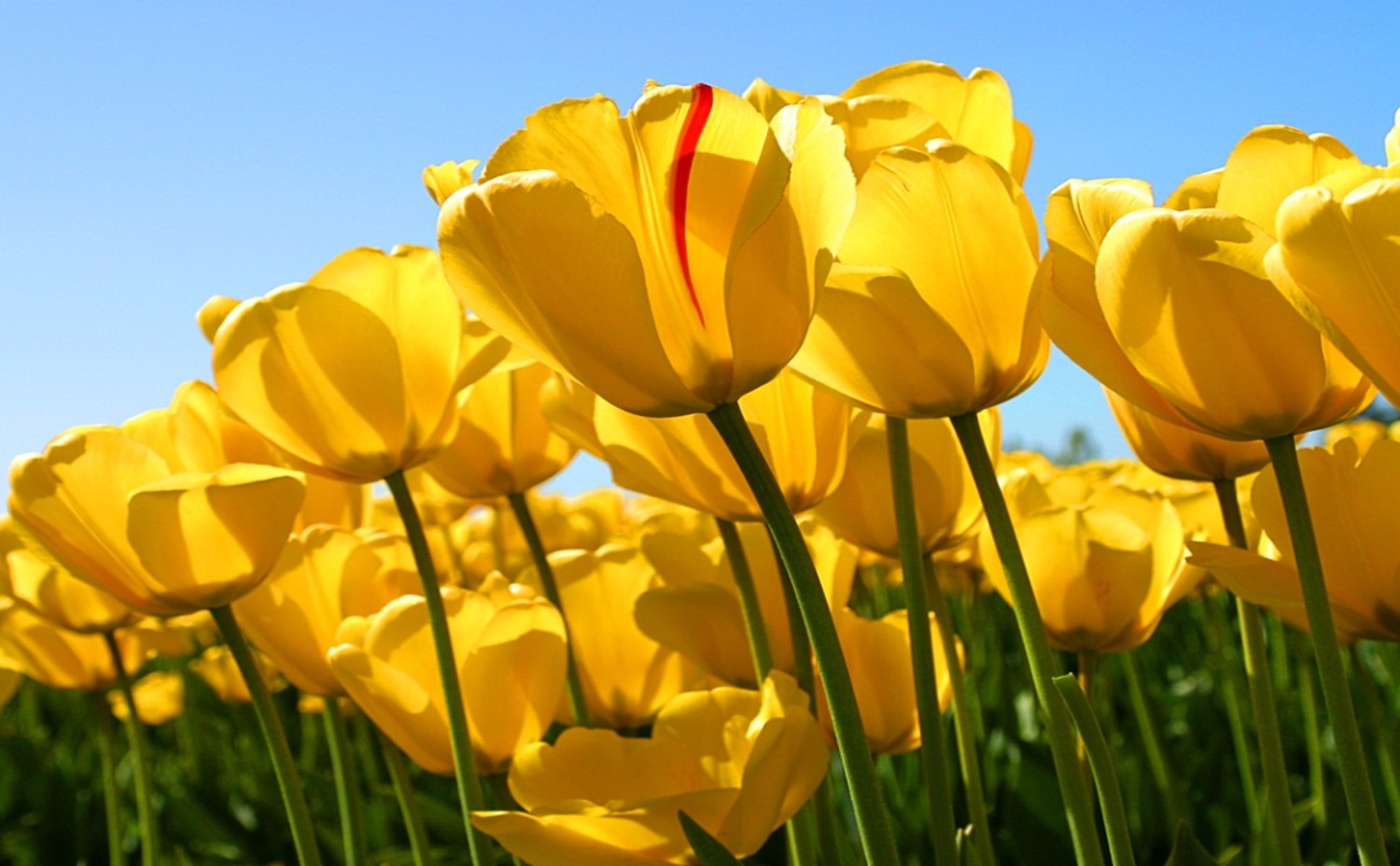 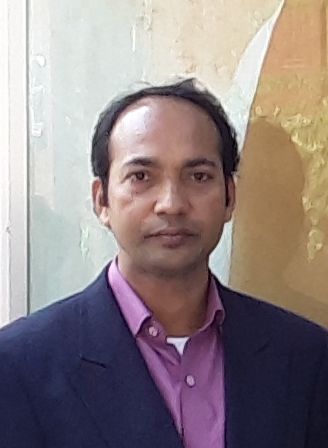 পরিচিতি
পিযুষ কান্তি সরকার
    সহকারী শিক্ষক 
বেতাগা ইউনাইটেড মডেল মাধ্যমিক বিদ্যালয়
     বেতাগা, ফকিরহাট ,বাগেরহাট 
ই-মেইলঃ Pijushsarkar71076@gmail.com
পাঠ পরিচিতি
শ্রেণী: 7ম
বিষয়: কৃষিশিক্ষা
অধ্যায়: ৩, পাঠ-8
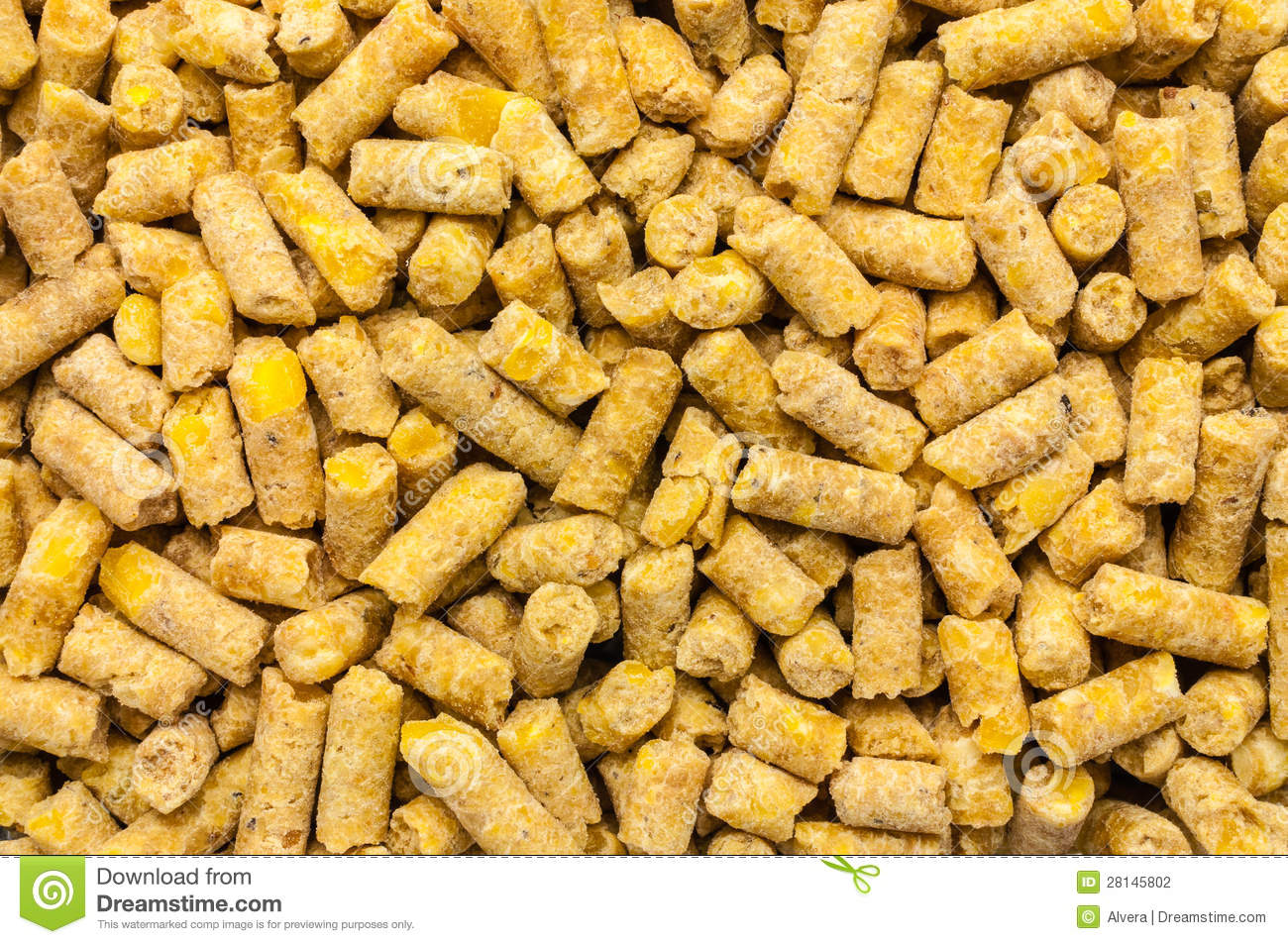 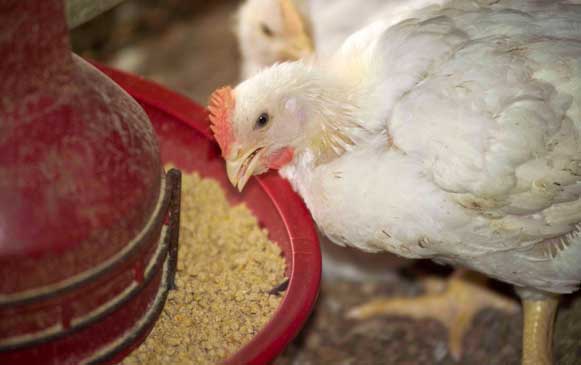 মুরগির সম্পূরক খাদ্য
শিখনফল
এ পাঠ শেষে শিক্ষার্থীরা-

১) হাঁস-মুরগির সম্পূরক খাদ্য কেন প্রয়োজন তা ব্যাখ্যা করতে পারবে। 

২) ৮-১৬ সপ্তাহ বয়সের বাড়ন্ত মুরগির জন্য খাদ্যের তালিকা তৈরি করতে পারবে।
চলো আমরা একটি ভিডিও দেখি
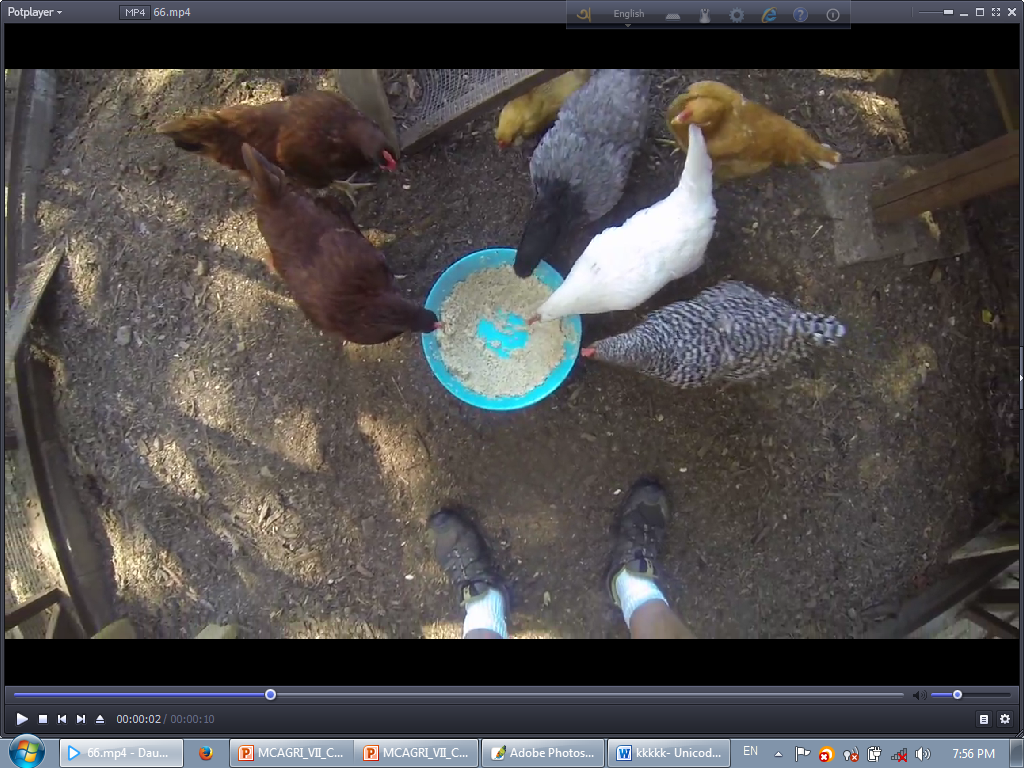 এদেরকে শুধুমাত্র চালের কুঁড়া সরবরাহ করা হয়
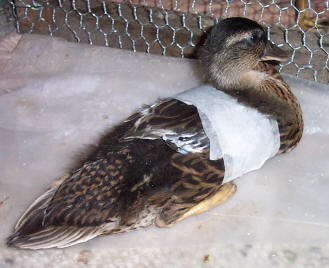 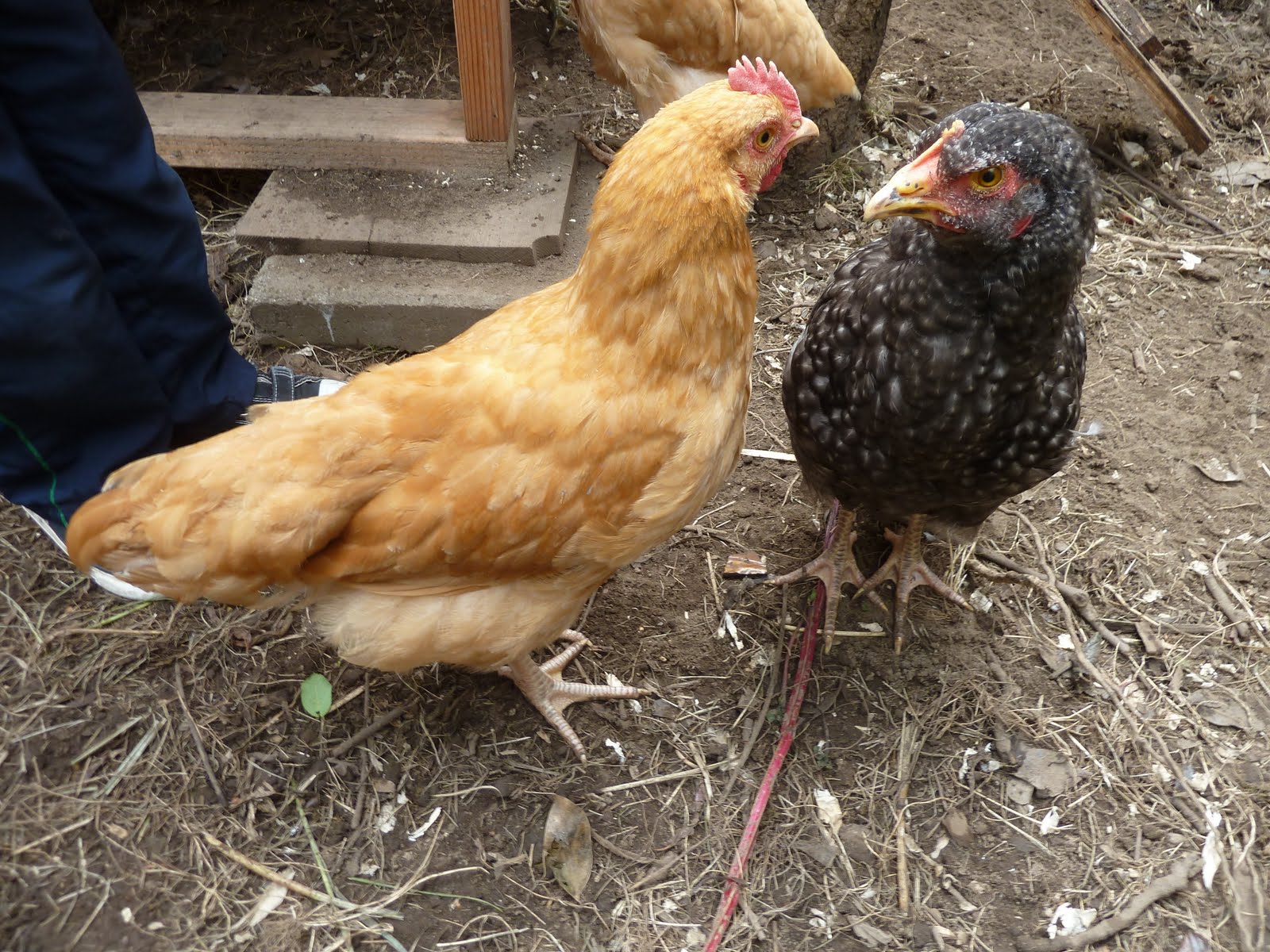 এতে হাঁস-মুরগি পুষ্টিহীনতায় ভোগে
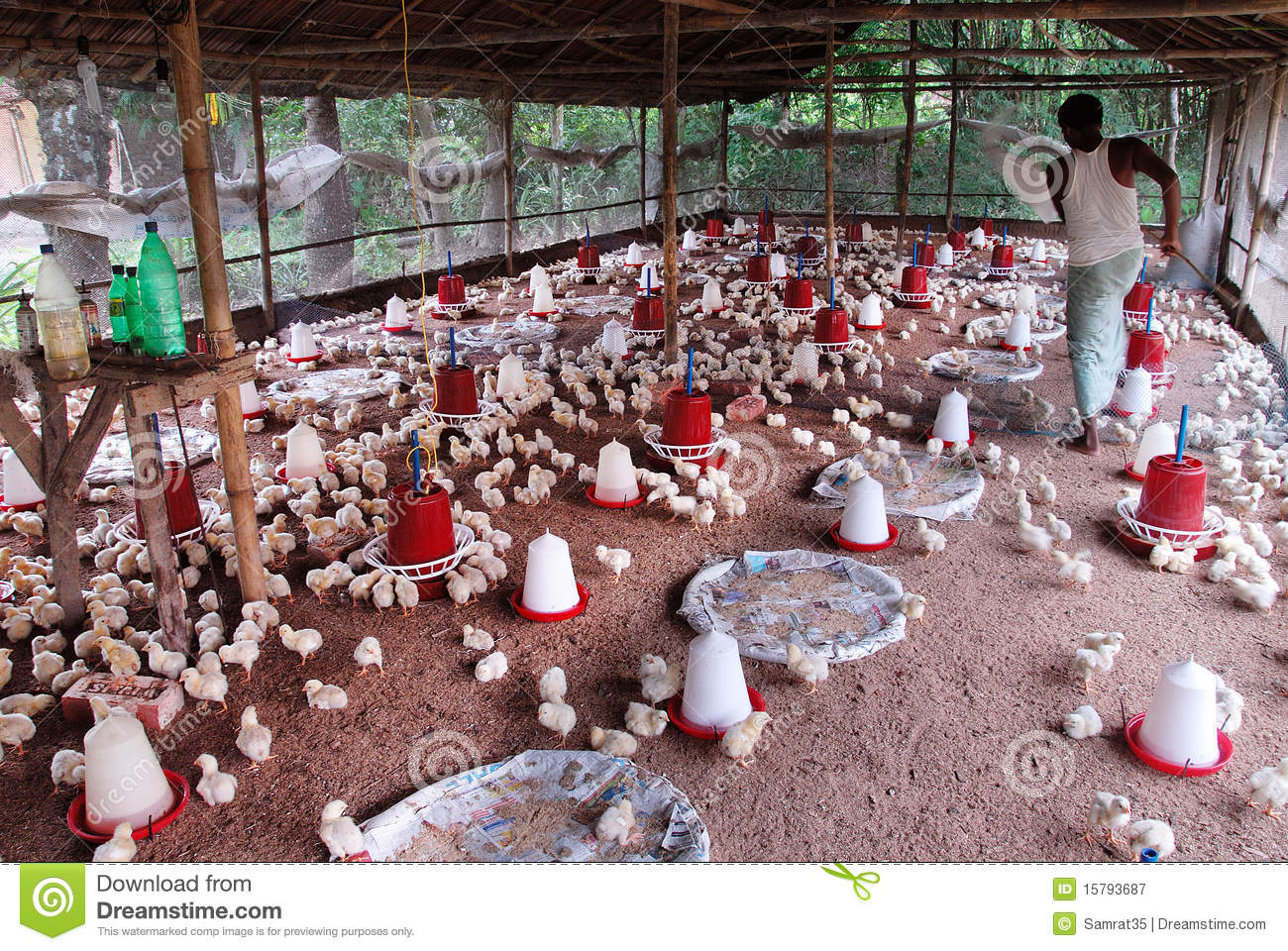 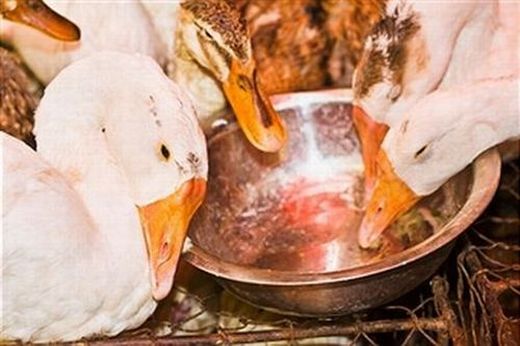 খামারে খাবার উপযুক্ত  মাত্রায় সরবরাহ না করলেও হাঁস-মুরগি পুষ্টিহীনতায় ভোগে
এজন্য এদেরকে ৬টি পুষ্টি উপাদান সমৃদ্ধ খাবার সরবরাহ করা হয়।
শর্করা
আমিষ
পানি
সম্পূরক
চর্বি
খনিজ
ভিটামিন
এটাই হাঁস-মুরগির সম্পূরক খাদ্য।
সম্পূরক খাদ্যে দানা জাতীয় ও আঁশ জাতীয় খাদ্য রাখতে হয়
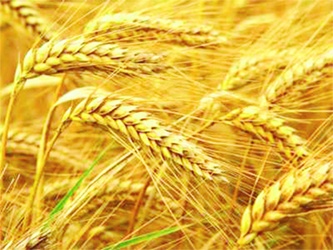 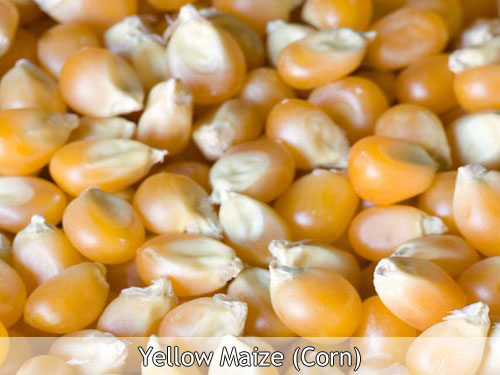 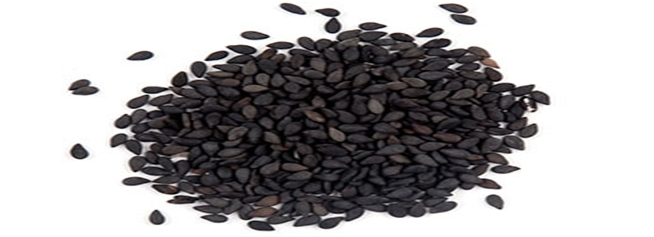 ৮-১৬ সপ্তাহ বয়সের বাড়ন্ত মুরগির জন্য
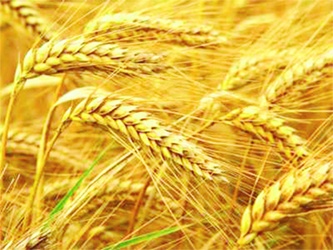 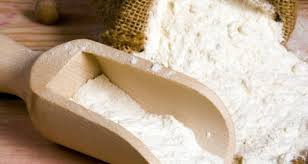 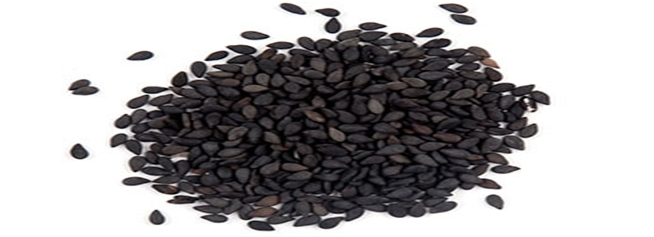 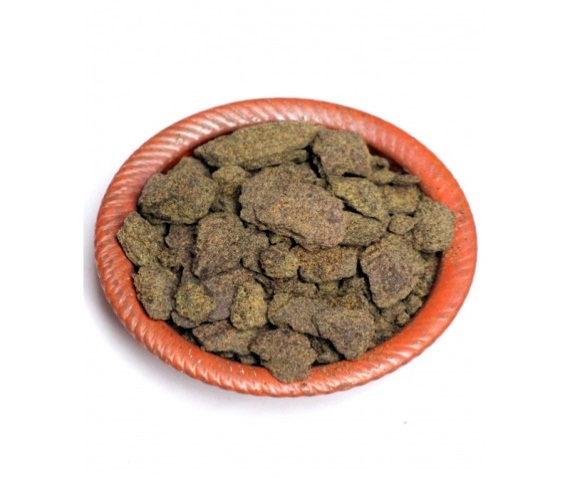 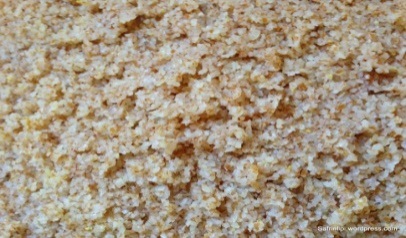 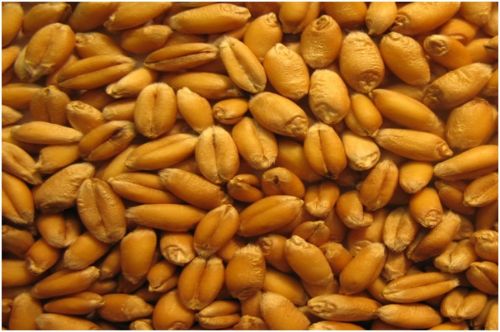 গম ভাঙা  ৫০ ভাগ
তিলের খৈল  ১২ ভাগ
গমের ভুসি  ১০ ভাগ
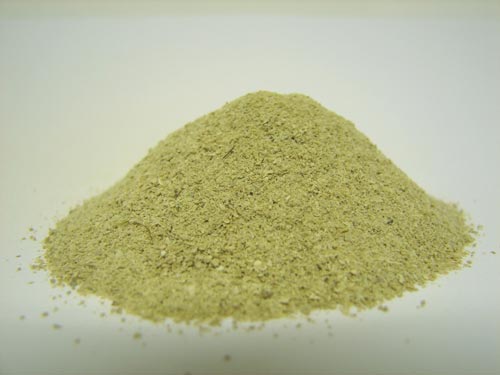 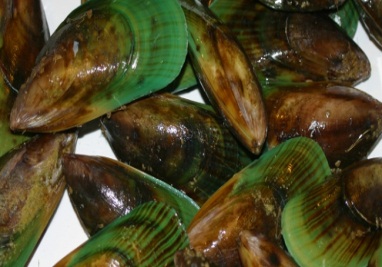 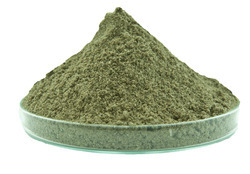 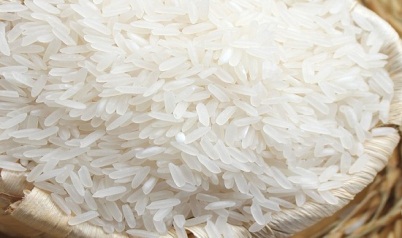 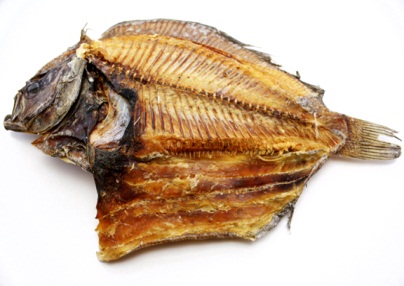 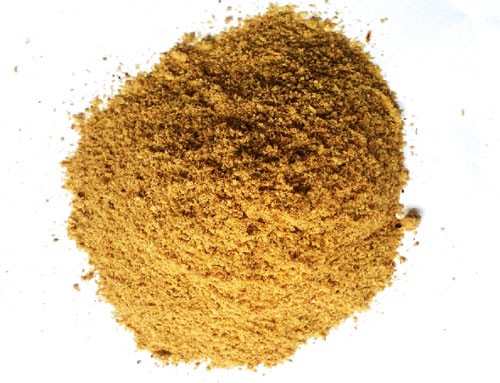 শুঁটকি মাছের গুঁড়া  ৯ ভাগ
ঝিনুকের গুঁড়া  ২.৫ ভাগ
চালের কুঁড়া  ১৬ ভাগ
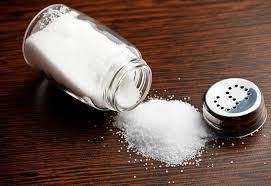 মোট ১০০ ভাগ
লবণ ০.৫ ভাগ
দলীয় কাজ
খাদ্য উপকরণ ও পরিমাণসহ ১ কেজি সম্পূরক খাদ্য তালিকা তৈরির জন্য একটি পোস্টার  তৈরি কর।
মূল্যায়ন
প্রাণীর দেহের সঠিক বৃদ্ধির জন্য কয়টি পুষ্টি উপাদান দরকার?
৬টি
৮-১৬ সপ্তাহ বয়সের বাড়ন্ত মুরগির জন্য শুটকি মাছের গুড়া কত ভাগ প্রয়োজন?
৯ ভাগ
বাড়ির কাজ
“হাস মুরগির থেকে কাঙ্খিত ফলন পাওয়ার জন্য সম্পূরক খাদ্য অপরিহার্য” উক্তিটি ব্যাখ্যা কর।
ধন্যবাদ
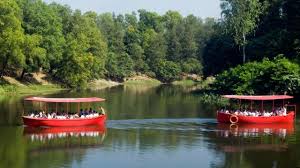